A Retelling of The Story of Andromeda
A Greek Myth to Explain What We See in the Night Sky
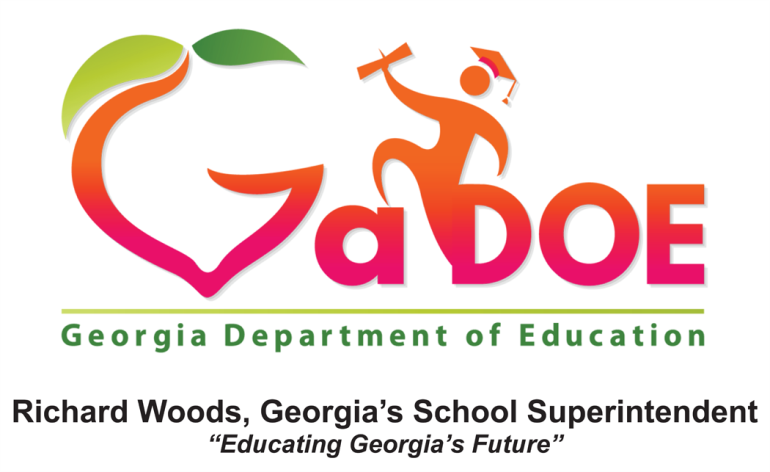 Georgia Department of Education
May 2018
Queen Cassiopeia and King Cepheus of Ethiopia
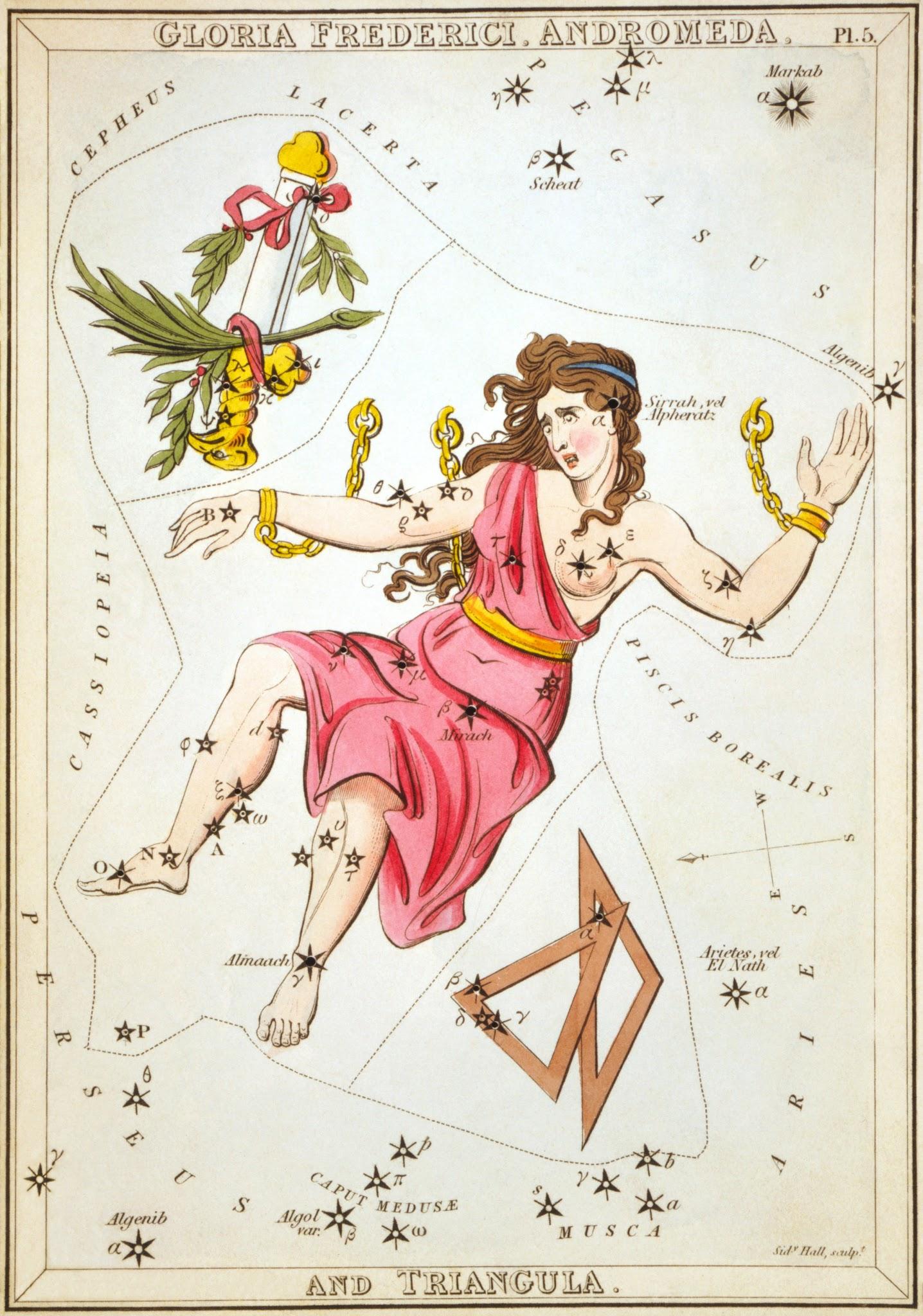 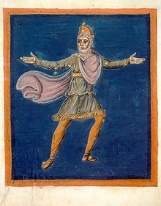 Daughter: Andromeda
Our daughter is more beautiful than the sea nymphs.
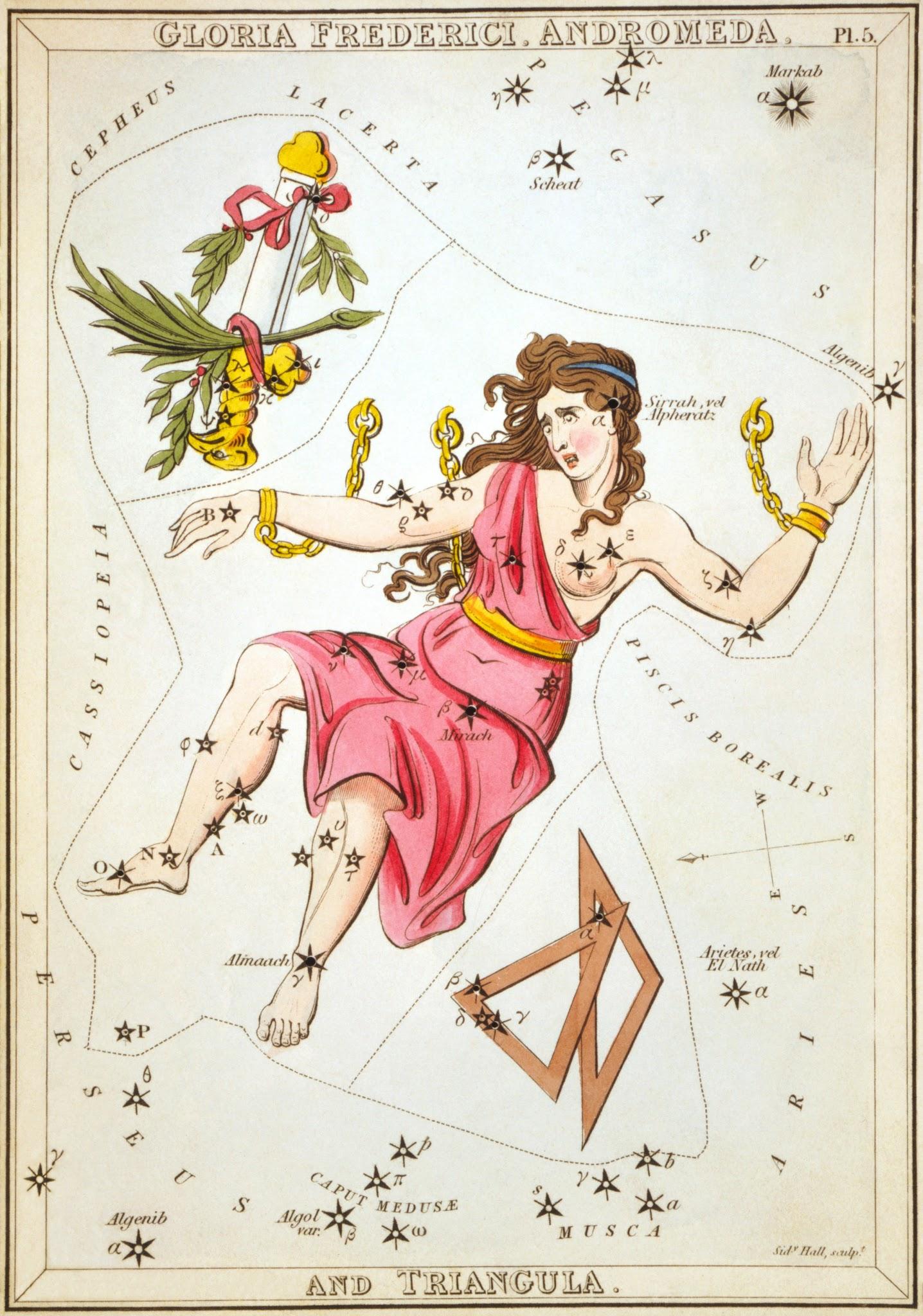 How dare her! I will send a flood and sea monster to destroy Ethiopia!
Sea Nymphs →Poseidon
We are insulted by Queen Cassiopeia. Her daughter is not more beautiful than us!
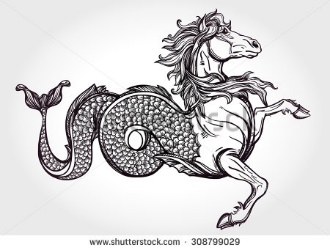 Cetus: The Sea Monster
King Cepheus Sacrifices His Daughter
Perseus with the head of the Gorgan Medusa
Perseus slew Cetus and saved Andromeda.
Who will be married to Andromeda?
….Uphold the promise to Perseus?
….Uphold the agreement to Agenor?
There was an epic battle.
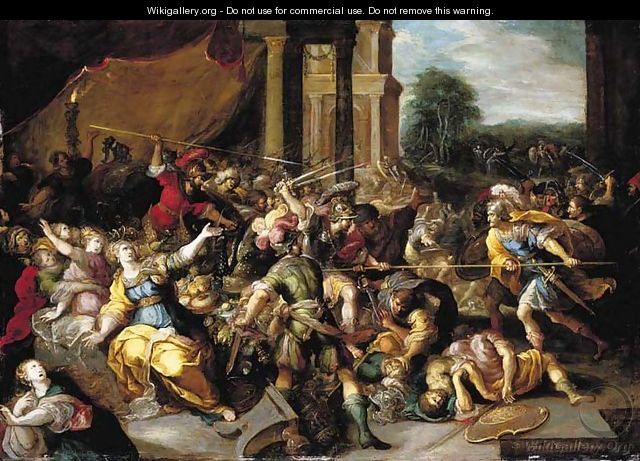 In the end, Andromeda upheld her parents promise to Perseus.  As reward for keeping her promise, upon Andromeda’s death, she threw her body among the stars.
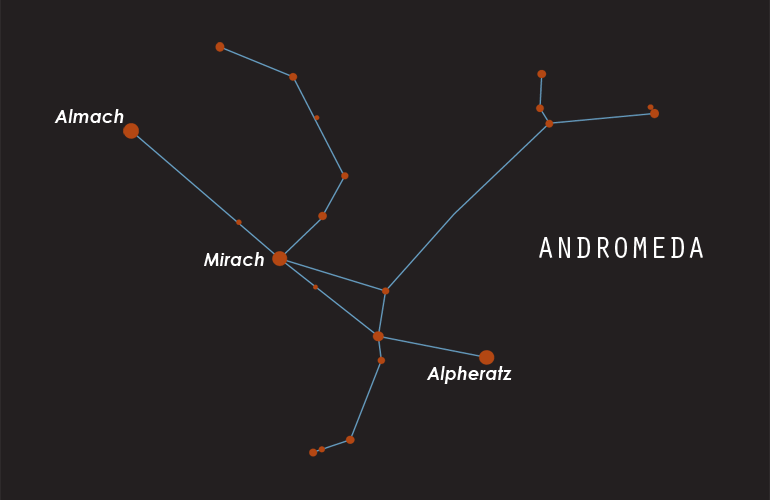 Andromeda: More Fact, Less Myth
Constellation Andromeda contains our Galaxy’s companion: Andromeda Galaxy
Can be seen with the naked eye
2.2 million light years away


What kinds of questions do you have about other stars with planets?...other galaxies? etc.